Pracovní skupina – Pracovní podmínkyImplementace Akčního plánu Koncepce ošetřovatelství
24.1.2024
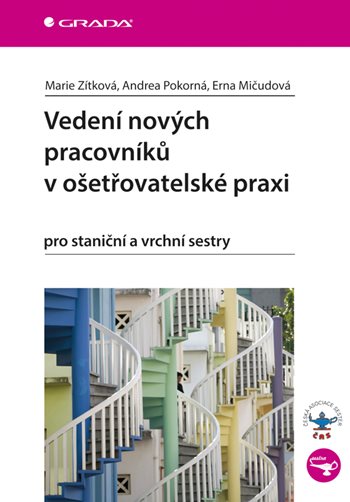 Sloučení stávajících metodických 
doporučení k AP a Doškolení

Druhý dokument + úloha mentora

Doporučení literatury :
Vedení nových pracovníků v ošetřovatelské praxi | Knihy Grada
METODICKÝ POKYN K REALIZACI A UKONČENÍ ADAPTAČNÍHO PROCESU A DOŠKOLENÍ
PRO NELÉKAŘSKÉ ZDRAVOTNICKÉ PRACOVNÍKY


Ministerstvo zdravotnictví zveřejňuje metodický pokyn, který byl vytvořen jako návod doporučeného postupu pro všechny poskytovatele zdravotních služeb v České republice.
Metodický pokyn upravuje doporučený pracovní postup realizace a ukončení adaptačního procesu/ doškolení pro nelékařské zdravotnické pracovníky ve všech typech zdravotnických zařízení a zároveň zaručuje jednotný postup a rovné podmínky pro všechny absolventy a nově nastupující zdravotnické pracovníky při vstupu do nového pracovního prostředí po získání odborné způsobilosti, dále se tento metodický pokyn týká nelékařských zdravotnických pracovníků, kteří přerušili výkon povolání nebo přecházejí na jiná pracoviště a charakter jejich nové práce se výrazně liší.
Toto metodické doporučení se nevztahuje na povolání lékaře, zubního lékaře a farmaceuta. 
Metodické doporučení upravuje doporučený postup, parametry realizace a ukončení adaptačního procesu/ doškolení, včetně dokumentace.
Na základě tohoto metodického pokynu si zdravotnické zařízení vytvoří vlastní standardní postup včetně potřebné dokumentace, ve vnitřním předpisu popíše proces oběhu dokumentů a definuje odpovědnost zaměstnanců za celou realizaci adaptačního procesu/ doškolení.
Článek 1 
Vymezení pojmů
(1) Pro účely tohoto metodického doporučení se rozumí:
 a) školitelem = zdravotnický pracovník způsobilý k výkonu příslušného zdravotnického povolání bez odborného dohledu, resp., který je způsobilý vykonávat bez odborného dohledu ty činnosti, na jejichž výkon dohlíží v době doškolení.
b) účastníkem = nově příchozí zdravotnický pracovník nebo jiný odborný pracovník, který je povinen se zaškolit a adaptovat na novém pracovišti a také ve smyslu § 4a odst. 2 a 3 zákona č. 96/2004 Sb. zdravotnický pracovník nebo jiný odborný pracovník po skončení přerušení výkonu povolání zdravotnického pracovníka nebo jiného odborného pracovníka, který se musí bezodkladně doškolit. 
c) mentorem = zkušený a respektovaný člen týmu, který má nezastupitelnou roli v rámci adaptačního procesu/ doškolení. Hraje roli v navigaci nových zaměstnanců skrze tento zásadní proces. Mentor poskytuje novému zaměstnanci nováčkovi podporu, radu, vedení a zpětnou vazbu, pomáhá mu pochopit pracovní postupy, standardy péče a kulturu pracoviště. Cílem je usnadnit novému zaměstnanci přechod a pomoci mu stát se plnohodnotným členem týmu.
d) adaptačním procesem = proces začlenění nově nastupujícího nelékařského zdravotnického pracovníka, má usnadnit období zapracování v novém pracovním prostředí, orientaci a seznámení se s novou prací, vytvořit vztahy ke spolupracovníkům včetně vztahů k nadřízeným a podřízeným a pochopit styl a organizaci práce. V neposlední řadě zahájit formování pocitu zodpovědnosti, samostatnosti a sounáležitosti k zaměstnavateli. V průběhu by si měl nelékařský zdravotnický pracovník ověřit soubor základních znalostí a získat zkušenosti pro výkon práce, včetně seznámení se s prostředím, spolupracovníky a pracovním týmem. V celém období tohoto procesu probíhá hodnocení, z něhož bude ve vyhodnocení adaptačního procesu písemný zápis o zvládnutých znalostech a dovednostech, nutné a možné další vzdělávání a rozvoj a další případné možné uplatnění na daném pracovišti a možnosti jeho dalšího rozvoje po odborné i osobnostní stránce.
e) doškolením = obnovení a doplnění vědomostí a dovedností v příslušném zdravotnickém povolání v souladu s rozvojem pracovních postupů v příslušných zdravotnických povolání, nejnovějšími vědeckými poznatky a s ohledem na aktuální právní předpisy v zájmu zachování bezpečného a účinného výkonu příslušného povolání, včetně seznámení se s prostředím, spolupracovníky a pracovním týmem. 
Uskutečňování povinného bezodkladného doškolení pro případy, kdy:
zdravotnický pracovník nebo jiný odborný pracovník po dobu delší než 6 let v průběhu předcházejících uplynuvších 7 let ke dni skončení přerušení výkonu povolání přerušil výkon zdravotnického povolání nebo povolání jiného odborného pracovníka nebo 
 zdravotnický pracovník nebo jiný odborný pracovník vykonávající své povolání v rozsahu nižším, než je jedna pětina stanovené týdenní pracovní doby souhrnně ze všech základních pracovně-právních vztahů, kde je druhem vykonávané práce povolání zdravotnického pracovníka nebo jiného odborného pracovníka, hodlá vykonávat povolání ve větším rozsahu
f) vedoucím pracovníkem daného úseku = zdravotnický pracovník, který na daném úseku zdravotní péče pracuje ve vedoucí funkci nelékařských zdravotnických povolání a vede zdravotnické pracovníky v příslušném zdravotnickém povolání (např. vrchní sestra).
Článek 2 
Průběh a ukončení adaptačního procesu/ doškolení

(1) Adaptační proces/ doškolení probíhá výhradně při výkonu povolání na pracovištích poskytovatele zdravotních služeb, poskytujícího zdravotní služby v oboru povolání zdravotnického pracovníka nebo jiného odborného pracovníka. 

(2) Za průběh adaptačního procesu/ doškolení odpovídá poskytovatel zdravotních služeb, který účastníka informuje o průběhu, požadavcích a způsobu jeho ukončení. 

(3) Poskytovatel zdravotních služeb přidělí účastníkovi bezprostředně po nástupu do zaměstnání školitele, který je s účastníkem po celou dobu adaptačního procesu/ doškolování v přímém kontaktu a průběžně prověřuje účastníkovi vědomosti a dovednosti. Školitel průběžně informuje o průběhu vedoucího pracovníka daného úseku. 

(4) Délka adaptačního procesuje je doporučena v období 3 až 12 měsíců po nástupu/ délka doškolení je doporučena nejméně 60 pracovních dnů.  Je individuální podle individuálních schopností a znalostí zdravotnického pracovníka nebo jiného odborného pracovníka.

(5) Adaptační proces/ doškolení probíhá jako celodenní průprava, tj. v rozsahu odpovídajícím stanovené týdenní pracovní době nebo jako rozvolněná příprava, která se liší tím, že doba určená pro adaptační proces/ doškolení může být zkrácena nejvýše na polovinu doby stanovené pro celodenní průpravu. Celková délka, úroveň a kvalita tohoto nesmí být nižší než u celodenní průpravy. 

(6) Adaptační proces/ doškolení účastníka se ukončuje závěrečným pohovorem za přítomnosti školitele a vedoucího zdravotnického pracovníka příslušného úseku a seznámením o závěrečném hodnocení, přičemž se doporučuje uskutečnit zhodnocení adaptačního procesu/ doškolení bezprostředně po splnění podmínky adaptačního procesu/ doškolení v rozsahu určeném vnitřním předpisem poskytovatele zdravotních služeb. V případě negativního zhodnocení lze pokračovat v adaptačním procesu/ doškolení. 
(7) Školitel vydá o průběhu a ukončení adaptačního procesu/ doškolení potvrzení a předá jej účastníkovi a dále poskytovateli zdravotních služeb.
Článek 3
Obsah činností v adaptačním procesu/ doškolení: 

Doporučené činnosti vedoucích pracovníků úseků  
Realizaci a kvalitu adaptačního procesu/doškolení na jednotlivých úsecích nelékařských zdravotnických oborů koordinují a zajišťují vedoucí pracovníci. V procesu adaptace se mohou řídit metodickým pokynem (……Adaptační proces/ doškolení NLZP).    
Dohlíží na řádně vedenou dokumentaci adaptačního procesu/doškolení viz čl. 4.  
(1) Zahájení adaptačního procesu/doškolení 
Adaptační proces/doškolení zahajuje vždy určený vedoucí pracovník. Potkává se na úvodním rozhovoru s účastníkem adaptačního procesu/doškolení, na něm účastníka procesu seznámí s časovým i obsahovým průběhem adaptace/doškolení, s požadovanými výstupy daného procesu, s příslušnou dokumentací. Představí účastníkovi přiděleného školitele/mentora.    Vedoucí pracovník je oprávněn přizpůsobit proces adaptace/doškolení potřebám konkrétní pozice a konkrétního pracovníka.    (2) Průběh adaptačního procesu/doškolení  
V průběhu adaptačního procesu/doškolení se vedoucí pracovník setkává s účastníkem procesu a školitelem/mentorem za účelem průběžného hodnocení probíhajícího procesu adaptace/doškolení.      Vedoucí pracovníci jsou oprávněni v průběhu adaptačního procesu/doškolení na základě průběžných hodnotících schůzek navrhovat možné změny v Plánu adaptačního procesu/doškolení a to:    
přiřazení účastníkovi nového školitele/mentora 
přeřazení účastníka adaptačního procesu/doškolení na jiné pracoviště,  
prodloužení nebo zkrácení délky, pokud to bude v zájmu účastníka adaptačního procesu/doškolení, 
změnu frekvencí hodnotících setkání.
(3) Ukončení adaptačního procesu/doškolení
Proces adaptace/doškolení je ukončený závěrečným hodnotícím pohovorem, který vede vedoucí pracovník. Vyhodnocuje se na něm celý průběh adaptace/doškolení. Vedoucí pracovník na něm spolupracuje s účastníkem procesu adaptace/doškolení, se školitelem/mentorem, vrchní sestrou. O úspěšném či neúspěšném ukončení adaptačního procesu/doškolení na základě průběžného a závěrečného hodnocení rozhodne vedoucí pracovník.    
Doporučené činnosti školících pracovníků    V rámci adaptačního procesu/doškolení je každému účastníku adaptačního procesu přidělen školící pracovník/mentor.  Ten zodpovídá za řádně probíhající proces adaptace/doškolení svěřeného pracovníka a za vedení dokumentace adaptačního procesu/doškolení viz čl. 4.  Školící pracovník/mentor má klíčovou roli při procesu adaptace/doškolení.  Školící pracovník komunikuje také s dalšími pracovníky oddělení, na kterém účastník adaptačního procesu/doškolení pracuje.    (1) Zahájení adaptačního procesu/doškolení Školící pracovník/mentor s   účastníkem adaptačního procesu/doškolení projde a naplánuje Plán procesu adaptace/doškolení.    (2)   Průběh adaptačního procesu/doškolení   Školící pracovník/mentor je po celou dobu účastníkovi adaptačního procesu/doškolení průvodcem a odborně jej vede celým procesem. Poskytuje mu intervizní a konzultační podporu. Průběžně spolu s účastníkem adaptačního procesu/doškolení proces vyhodnocuje.  Pravidelně o průběhu procesu adaptace/doškolení informuje vedoucího pracovníka příslušného úseku. Celý proces zaznamenává do dokumentace.  Účastní se průběžné hodnotící schůzky, dává podněty ke změně Plánu adaptačního procesu/doškolení vedoucímu pracovníkovi.    (3) Ukončení adaptačního procesu/doškolení   
Účastní se závěrečného hodnotícího sezení a podílí se na závěrečném hodnocení a ukončení adaptačního procesu/doškolení. Překládá řádně vyplněnou dokumentaci adaptačního procesu/ doškolení viz čl. 4.
Článek 4
Dokumentace o adaptačním procesu a doškolení 

Při zahájení bude zavedena u každého účastníka adaptačního procesu/ doškolení příslušná dokumentace.

Plán zapracování adaptačního procesu/ doškolení bude přizpůsoben oboru, ve kterém adaptační proces/ doškolení probíhají a bude řízenou dokumentací daného poskytovatele zdravotních služeb.

(1) Poskytovateli zdravotních služeb se doporučuje vést dokumentaci o adaptačním procesu/ doškolení, která obsahuje: 

a) název pracoviště, kde adaptační proces/ doškolení probíhá, 
identifikační údaje zdravotnického zařízení a organizačního úseku, 
název řízeného dokumentu – Plán zapracování adaptačního procesu/ doškolení
b) jméno, příjmení a datum narození účastníka, 
c) jméno a příjmení školitele, 
d) jméno a příjmení vedoucího pracovníka, který vede adaptační proces/ doškolení 
e) evidenci pracovní doby s uvedením začátku a konce odpracovaných směn, popř. 
práce přesčas, 
f) seznámení s vnitřními předpisy zdravotnického zařízení, tj. provozní dokumentaci zdravotnického zařízení a konkrétního organizačního úseku, 
g) výčet odborných znalostí a dovedností, které musí v průběhu každý účastník adaptačního procesu/doškolení zvládnout, 
h) hodnotící kritéria účastníka adaptačního procesu/ doškolení 
i) časový plán  
j) závěrečné hodnocení, 
k) potvrzení o průběhu a ukončení adaptačního procesu/ doškolení, které obsahuje jméno, příjmení a datum narození účastníka, datum konání adaptačního procesu/ doškolení a slovní vyjádření o úrovni znalostí,
l) závěrečné hodnocení adaptačního procesu/ doškolení včetně doporučení pro další rozvoj a vzdělávání. Předkládá vedoucí pracovník.

(2) Uložení dokumentace se řídí vnitřními předpisy poskytovatele zdravotních služeb.
ČLÁNEK 5 – ROLE MENTORA
Článek 5 
Role mentora
(1) Role mentoraMentor, jako zkušený a respektovaný člen týmu, který má nezastupitelnou roli v rámci adaptačního procesu/ doškolení. Hraje nezastupitelnou roli v navigaci nových zaměstnanců skrze tento zásadní proces. Mentor poskytuje novému zaměstnanci nováčkovi podporu, radu, vedení a zpětnou vazbu, pomáhá mu pochopit pracovní postupy, standardy péče a kulturu pracoviště. Cílem je usnadnit novému zaměstnanci přechod a pomoci mu stát se plnohodnotným členem týmu.(2) Význam mentora pro zvyšování kvality péče a efektivity pracovištěMentor významně přispívá ke zlepšení kvality péče a efektivity pracoviště. Jeho role zahrnuje:a) Zlepšení kvality péče: Předávání osvědčených postupů a zdůraznění důležitosti dodržování standardů péče.b) Rychlejší adaptace nových zaměstnanců: Urychlení procesu adaptace, což vede k rychlejšímu dosažení plné produktivity.c) Snížení rizika chyb: Vedení a dohled ze strany mentorů může snížit počet chyb, což přímo ovlivňuje bezpečnost pacientů.d) Profesní rozvoj a učení: Podpora neustálého učení a profesního rozvoje.e) Zlepšení týmové dynamiky: Vytváření pozitivního pracovního prostředí a posilování morálky týmu.f) Snížení fluktuace zaměstnanců: Zvýšení spokojenosti a angažovanosti zaměstnanců.
(3) Kritéria pro výběr vhodného mentoraPři výběru mentora je důležité zvážit následující kritéria:a) Odborné znalosti a zkušenosti v oblasti zdravotnictví.b) Dovednosti v komunikaci a mezilidských vztazích.c) Pedagogické schopnosti pro efektivní předávání znalostí.d) Schopnost motivace a inspirace.e) Profesionální integrita a etika.f) Schopnost reflexe a sebeuvědomění.g) Dostupnost a přístupnost pro zaměstnance v adaptačním procesu/ doškolení.h) Schopnosti v oblasti vedení a organizace.i) Respekt a uznání v komunitě.
Doporučení pro praxi v rámci vzdělávání mentora: absolvování certifikovaného kurzu pro přípravu mentorů klinické praxe, pravidelné vzdělávání v příslušném oboru
(4) SouhrnMentorství je nepostradatelné pro úspěšnou integraci nových zaměstnanců ve zdravotnických zařízeních. Efektivní mentoři zvyšují kvalitu péče, efektivitu pracoviště a přispívají k profesnímu růstu a rozvoji nových zaměstnanců. Výběr správných mentorů, kteří jsou vybaveni potřebnými dovednostmi a zkušenostmi, je klíčový pro vytvoření podpůrného a produktivního pracovního prostředí.
Výsledky: Psychosociální podpora (PP)

zúčastnilo se 498 respondentů (možnost účasti byla opakovaně nabízena několika tisícům respondentů, jedná se o důležité téma, ale zřejmě spíše okrajové)

zastoupeni byli všichni zřizovatelé

odpovědělo největší procento sester (55% všeobecná, 9% praktická, v malých procentech další skupiny NLZP)

skoro 60 % ZZ má k dispozici nějakou formu PP (pro nás určitě podnět k doporučení pro zřizovatele)

nejvíce využívaná PP je peer podpora, supervize, méně intervize. V malém procentu dle četnosti: 1/ psycholog 2/ krizová intervence 3/ nemocniční kaplan

přes 70% respondentů PP nevyužívá, 7,6 % pravidelně, 12% občas
Další oblasti k řešení:
I. Doporučení pro vzdělávání při výběru vedoucího pracovníka + kaučink

II. Zapracování specializace v Organizaci a řízení do 55/2011- kompetence ved. pracovníka při řízení ošetřovatelské péče

III. Jednotlivé profese mohou vést a řídit, mají odpovídající vzdělání (např. mentor ACK) a jsou potom zařazeny do vyšší PT (náplň práce)

IV. Návrh na určení min. počtu mentorů u Poskytovatelů ZS (zásadní vliv – stabilizace týmů, monitorace fluktuace na pracovištích, práce se školiteli, týmy- chování ke studentům, novým pracovníkům, spolupracovníkům z jiných oddělení…rešerše Pavel B.) Náměstkyně/ hlavní sestry řídí tým mentorů

V. Ergonomie práce – zapracování do vzdělávacích programů, vzdělávání na pracovištích. Významná prevence pracovních úrazů a nemocí z povolání

VI. Ombudsman- odloženo. Nyní povinnost pro všechny PZS, dle budoucích zkušeností budeme monitorovat potřebu ombudsmana na MZČR.

VII. Krátké pracovní úvazky – zejména při návratu z MD, RD. Ve zdravotnictví dobře funguje vyhovění požadavků navrátivších z MD, RD. V novele Zákoníku práce budou zapracovány nižší odvody za zkrácené úvazky. Doporučení pro PZS – dětské skupiny, školky, parkování, kvalitní bydlení/ ubytování

VIII. RHB, lázně – organizované zaměstnavatelem, podporované a financované, možnost krátkodobých pobytů (4-7 dnů)

IX. Snížení důchodového věku/ renta – za jakých podmínek, pro které skupiny zdravotnických pracovníků
POPULARIZACE OBORU, SPOLUPRÁCE S MÉDII
Návrh spolupráce s médii při vytváření pozitivního obrazu sestry a propagace povolání sestry

12.9.2023 Představení PS Pracovní podmínky na konferenci Kvalita a bezpečí (Blanka a Pavel B.)
13.9. VINOHRADSKÉ SRDCE
14.9. HK- OŠETŘOVATELSKÉ DNY- DANA

Hlavní sestra ČR - více výstupů

Přehlednější stránky MZČR - uživatelsky efektivnější

Sociální sítě - reportáže z pracovišť (max. 5 min.)

-
-
-
PR AKTIVITY IMPLEMENTACE KONCEPCE OŠETŘOVATELSTVÍ
Předání informace o činnosti týmu, zejména o faktu, že se pracuje na zlepšení pracovních podmínek pro sestry

Semináře, kongresy, konference 

SOCIÁLNÍ SÍTĚ - ankety k jednotlivým oblastem, relevance min. 1000 respondentů (tvorba efektivních otázek)

V úvodu dotazníků, anket- představení naší pracovní skupiny - JEDNOTNÝ TEXT DO ÚVODU/ VIDEO?